System Monitorowania Usług Publicznych – SMUP
SAMORZĄD JAKO NAJWIĘKSZY USŁUGODAWCA
Samorząd terytorialny jest największym usługodawcą w Polsce, a jego łączne wydatki znacząco przekraczają 300 mld zł. Wartość ta z roku na rok rośnie.
Samorząd terytorialny odpowiada za dostarczanie bardzo wielu usług z których na co dzień wszyscy korzystamy np.:
Edukacja                              w szkołach                     i przedszkolach
Zaopatrzenie               w wodę
Biblioteki
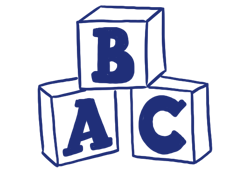 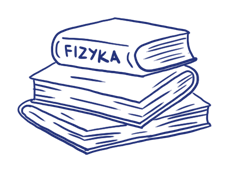 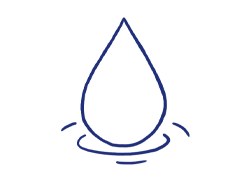 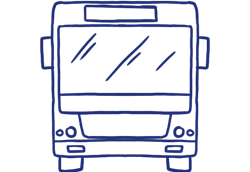 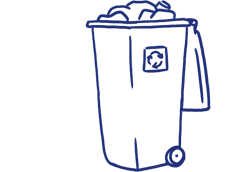 Publiczny transport zbiorowy
Gospodarowanie odpadami komunalnymi
DLACZEGO POWSTAŁ SMUP?
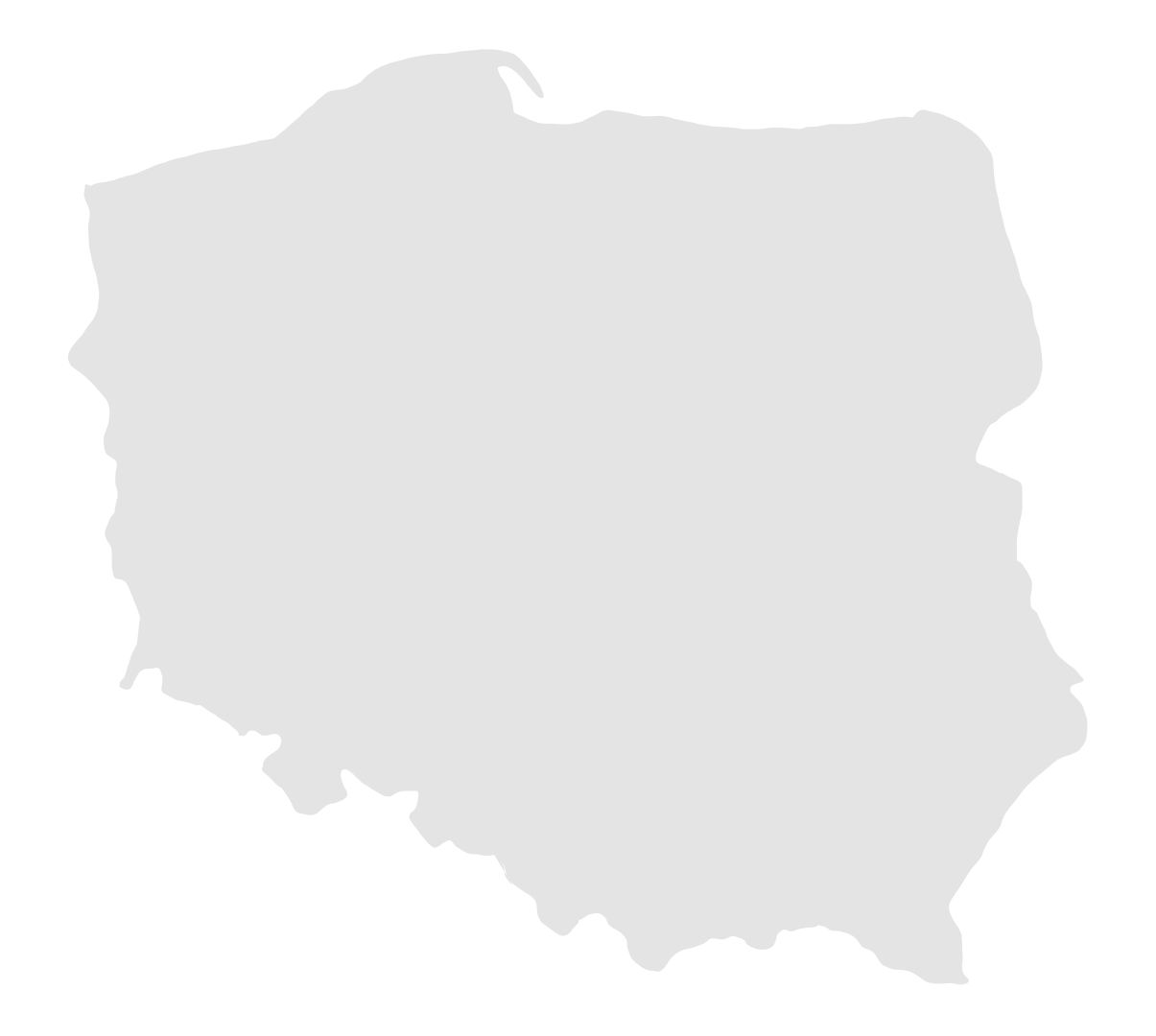 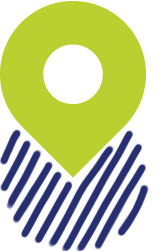 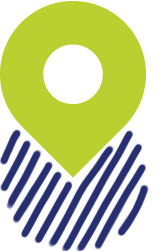 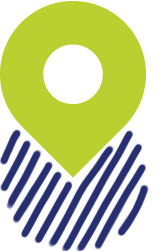 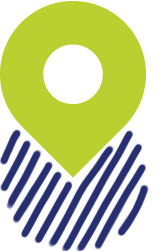 Dotychczas dane na temat usług publicznych były rozproszone w różnych bazach administracyjnych i systemach, przez co dostęp do nich był utrudniony.
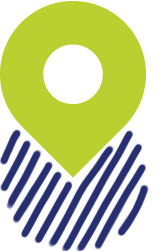 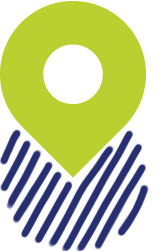 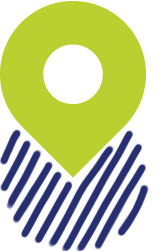 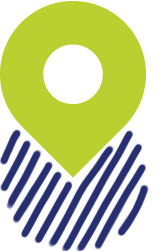 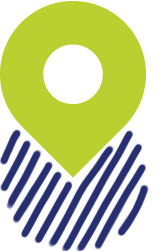 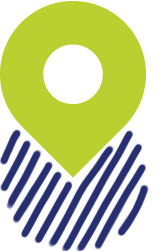 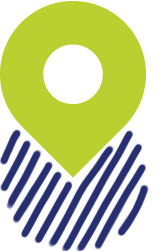 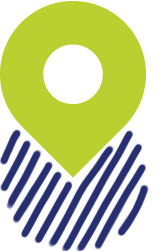 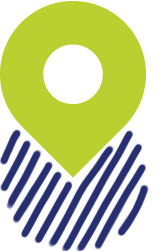 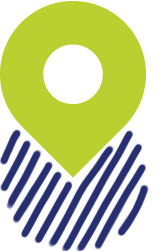 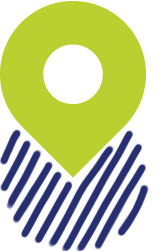 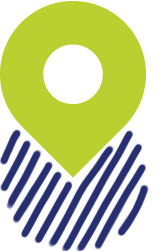 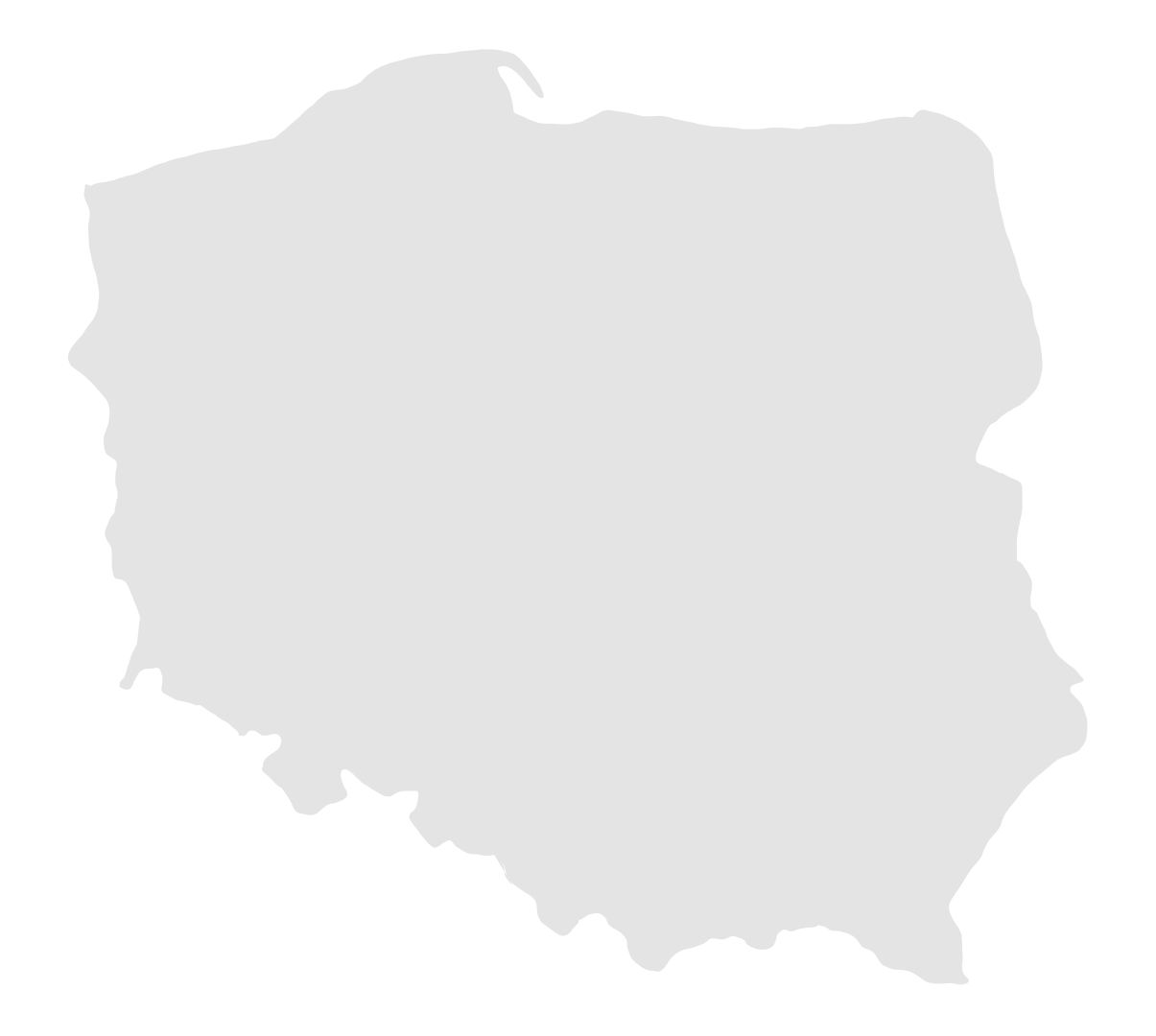 Aby skutecznie i profesjonalnie świadczyć usługi niezbędne jest monitorowanie ich realizacji w oparciu o wiarygodne dane. Dlatego zebraliśmy je w jednym miejscu i stworzyliśmy System Monitorowania Usług Publicznych.
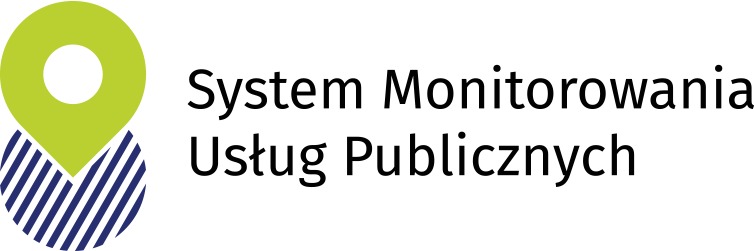 www.smup.gov.pl
CO TO JEST SMUP?
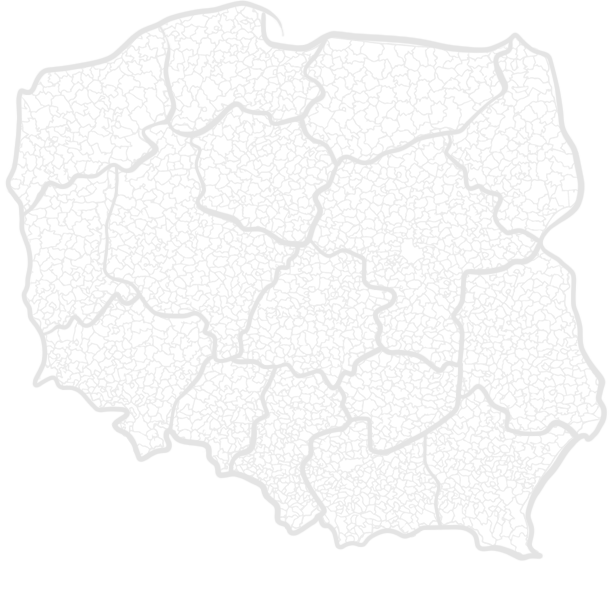 SMUP - to rozbudowana baza danych o samorządzie terytorialnym.
Obejmuje precyzyjny opis usług publicznych świadczonych we wszystkich gminach i powiatach w Polsce oraz wskaźniki monitorujące każdą z nich.
2 477 gmin
314 powiatów
Zakres informacyjny SMUP
SMUP zawiera informacje na temat większości usług dostarczanych przez gminy i powiaty w 9 obszarach.
Obszary monitorowanych usług
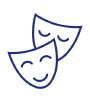 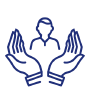 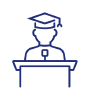 KULTURA                       I REKREACJA
LOKALNA POLITYKA SPOŁECZNA
EDUKACJA
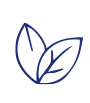 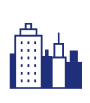 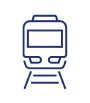 OCHRONA ŚRODOWISKA
GOSPODAROWANIE NIERUCHOMOŚCIAMI
DROGOWNICTWO    I TRANSPORT
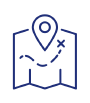 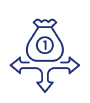 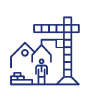 PODATKI                     I OPŁATY LOKALNE
INWESTYCJE               I BUDOWNICTWO
GEODEZJA             I KARTOGRAFIA
W ramach 9 obszarów usług docelowo w SMUP będzie można znaleźć:
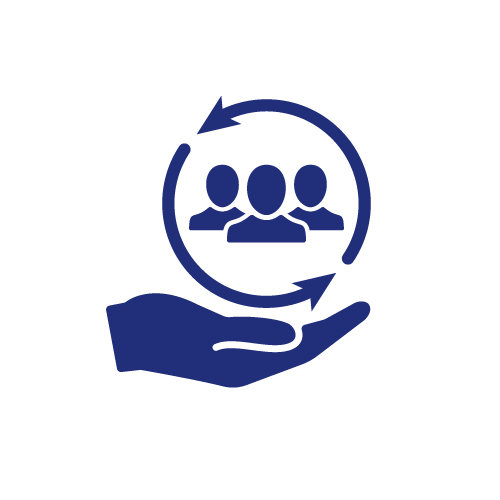 78 usług publicznych
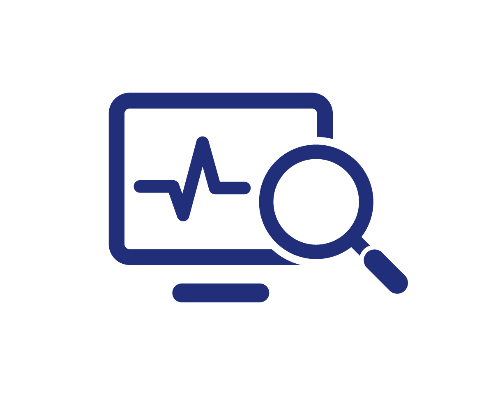 1000 wskaźników monitoringowych
Usługi opisane w systemie odpowiadają za 85% środków ponoszonych corocznie przez gminy i powiaty w Polsce.
Każda z usług opisana została w SMUP przy użyciu wskaźników. Informacje dobrane zostały w taki sposób, aby możliwe było opisanie ilości, jakości, dostępności oraz efektywności finansowej świadczonych usług. Opis usług w oparciu o 4 wymiary pozwala na uzyskanie kompleksowej informacji na temat każdej nich.
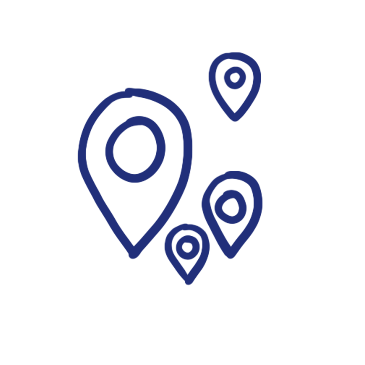 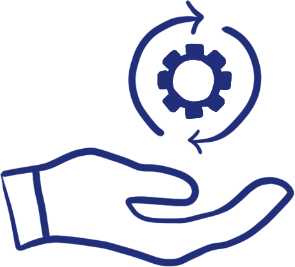 DOSTĘPNOŚĆ
ILOŚĆ
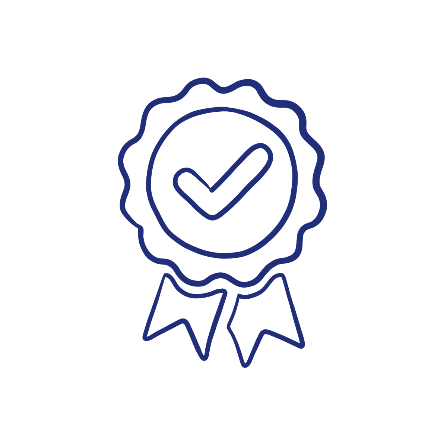 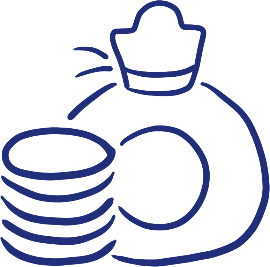 EFEKTYWNOŚĆ FINANSOWA
JAKOŚĆ
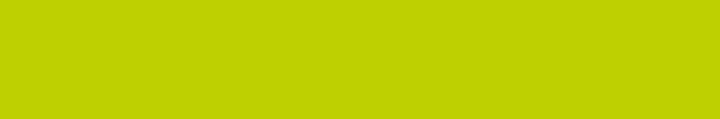 CO CZYNI SMUP WYJĄTKOWYM, CZYLI NAJWAŻNIEJSZE CECHY SYSTEMU
POWSZECHNOŚĆ – każdy ma dostęp do portalu i jego zasobów uwzględniając osoby niepełnosprawne
KOMPLETNOŚĆ – system obejmuje wszystkie jednostki samorządu terytorialnego
PORÓWNYWALNOŚĆ – jednolita metodologia danych pozwala ich porównywanie między jednostkami samorządu terytorialnego
DANE MAJĄ CHARAKTER OFICJALNY – GUS gwarantuje rzetelność i wysoką jakość udostępnianych danych
DOSTĘPNOŚĆ – dane są udostępnione w formatach otwartych bez ograniczeń licencyjnych
EFEKTYWNOŚĆ – maksymalne wykorzystanie już zebranych informacji
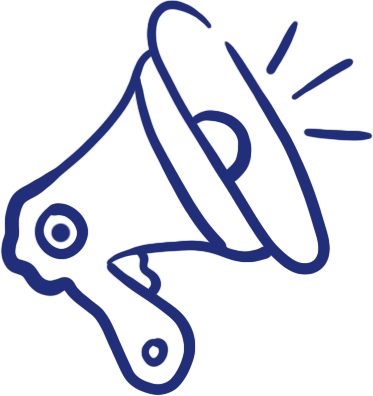 SKĄD POCHODZĄ DANE W SUMP?
Dane w systemie monitorowania usług publicznych pochodzą od jednostek samorządu terytorialnego.
Dane te zbiera:
Główny Urząd Statystyczny                 (cykliczne badania statystyczne)
Ministerstwa i urzędy centralne                            (np. Min. Finansów, MEiN, GUGiK etc.)
Przekazują dane
Pobierają dane
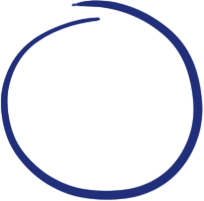 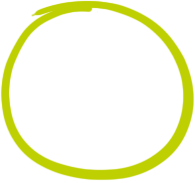 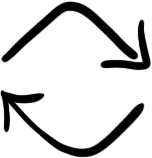 GUS  Administracja Rządowa
Samorząd Jednostki Org. JST
DLA KOGO POWSTAŁ SMUP? CZYLI GRUPY DOCELOWE
PRZEDSIĘBIORCY 
- lokalizacja inwestycji 
- porównanie obciążeń publiczno-prawnych 
- porównanie dostępności usług, 
- analizę kosztów i szans rozwoju w danej lokalizacji.

ADMINISTRACJA PUBLICZNA 
Instytucje administracji rządowej i samorządowej odpowiedzialne za świadczenie usług publicznych lub sprawujące nadzór nad ich dostarczaniem.
Podmioty te jednocześnie są źródłem zasilającym system oraz są odbiorcami informacji przetworzonych i udostępnionych przez SMUP.
SPOŁECZEŃSTWO ORAZ ORGANIZACJE OBYWATELSKIE 
- dostęp do informacji opisujących parametry usług publicznych świadczonych na poziomie lokalnym                      i regionalnym
- dokonywanie porównań między poszczególnymi JST, 
- sprawowanie kontroli społecznej nad jakością                          i sposobem realizacji zadań publicznych.

ŚRODOWISKA NAUKOWE I EKSPERCKIE 
- możliwość prowadzenia pogłębionych analiz dotyczących usług publicznych
- pozyskanie wyników prac badawczych
TWÓRCY SYSTEMU
Gminy i powiaty zaangażowane w prace nad SMUP w ramach poszczególnych obszarów usług.
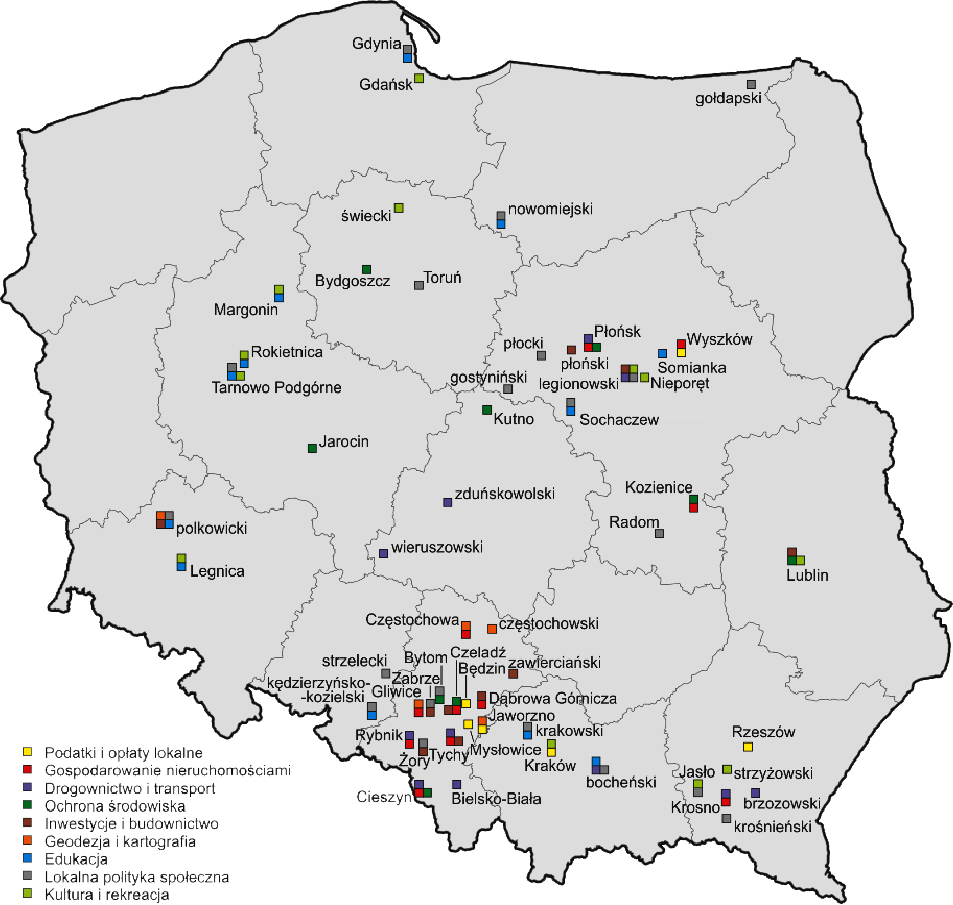 Kto stworzył SMUP?
SMUP został przygotowany w ramach wieloletniego projektu we współpracy kilkuset ekspertów reprezentujących MSWiA, GUS, Związek Miast Polskich oraz Związek Powiatów Polskich, w konsultacji z przedstawicielami ponad 50 samorządów z terenu całego kraju.
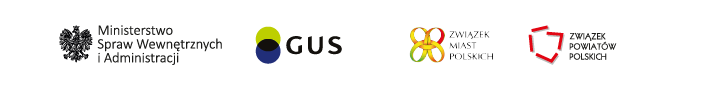 JAK WYGLĄDA SYSTEM I JAKIE SĄ JEGO MOŻLIWOŚCI?
www.smup.gov.pl
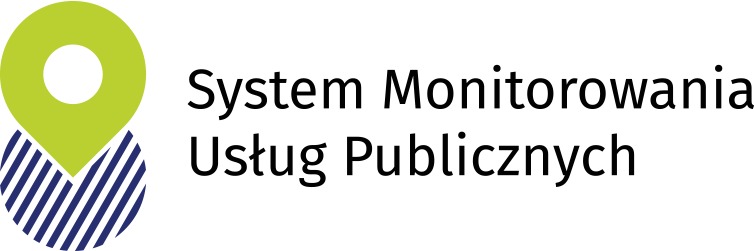 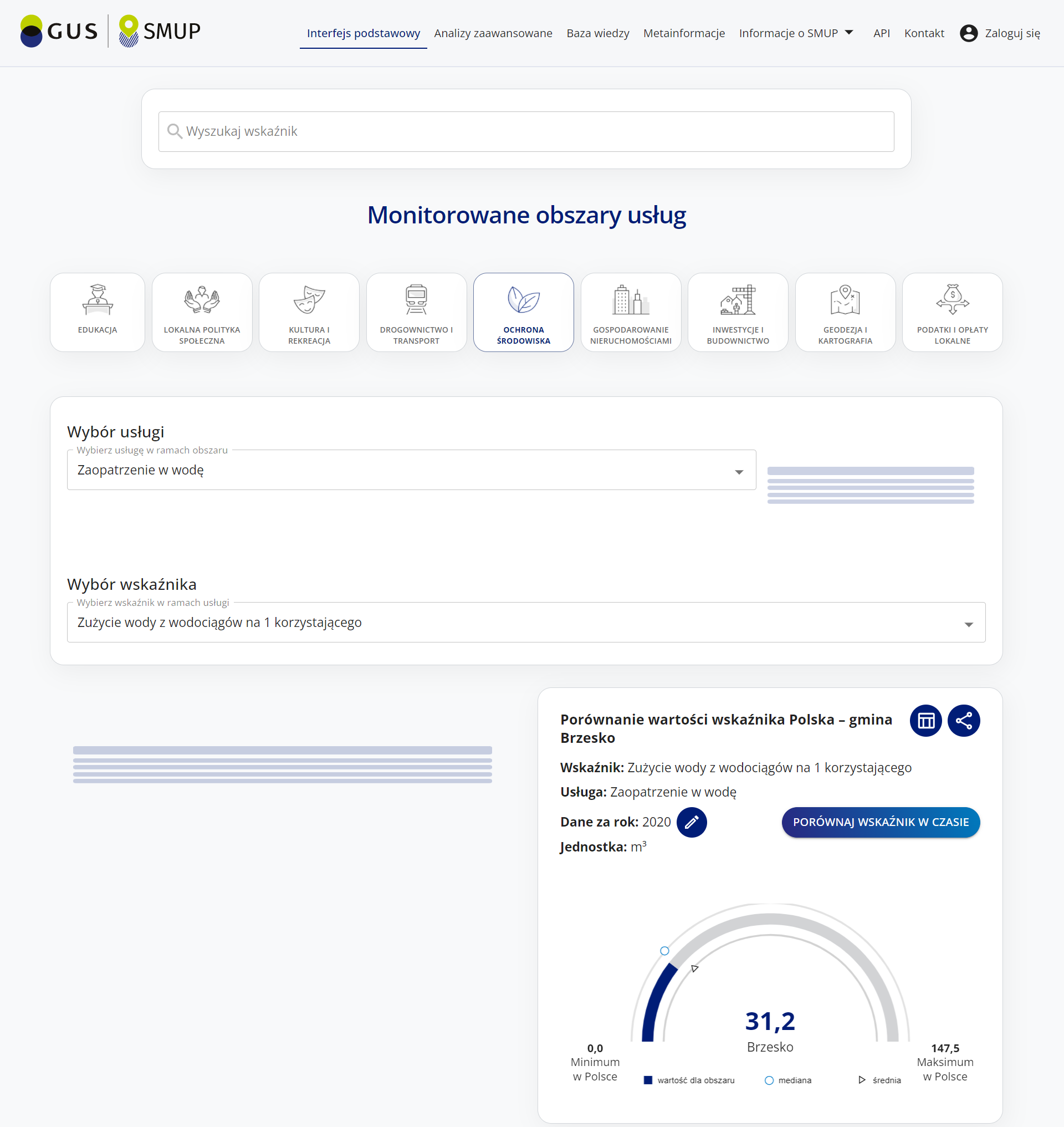 INTERFEJS PODSTAWOWY 
- prezentuje najważniejsze informacje pozwalające na ogólną ocenę usług publicznych.
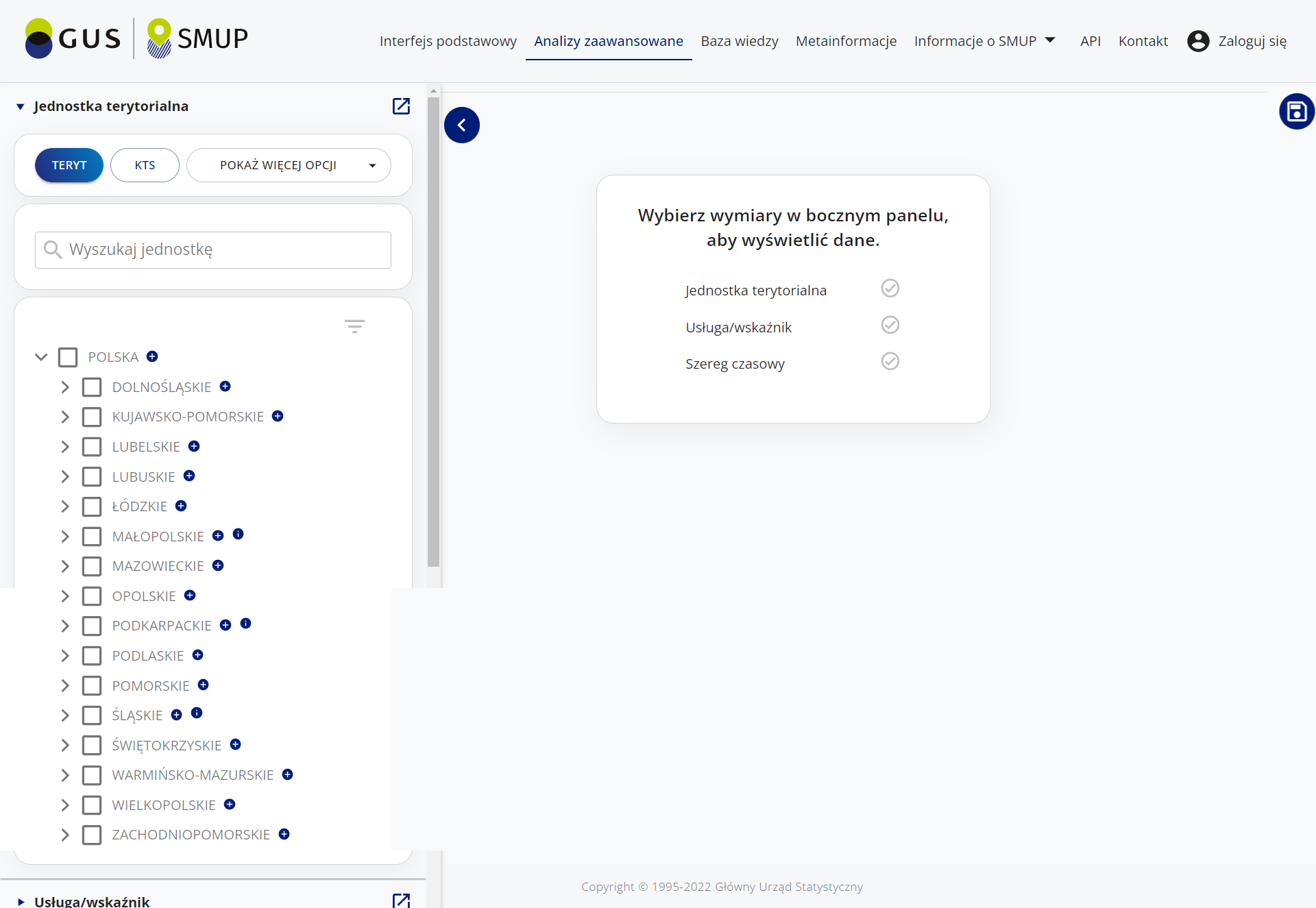 INTERFEJS ZAAWANSOWANY -umożliwia dokonywanie wszechstronnych analiz z wykorzystaniem wszystkich funkcjonalności systemu. 
Użytkownik zalogowany będzie miał możliwość zapisania efektów swojej pracy.
Sposoby użycia 
przeglądanie danych o usługach 
wizualizacja danych 
pobieranie danych i informacji objaśniających
- dokonywanie operacji na danych w ramach systemu
dokonywanie analiz porównawczych z wykorzystaniem benchmarkingu.
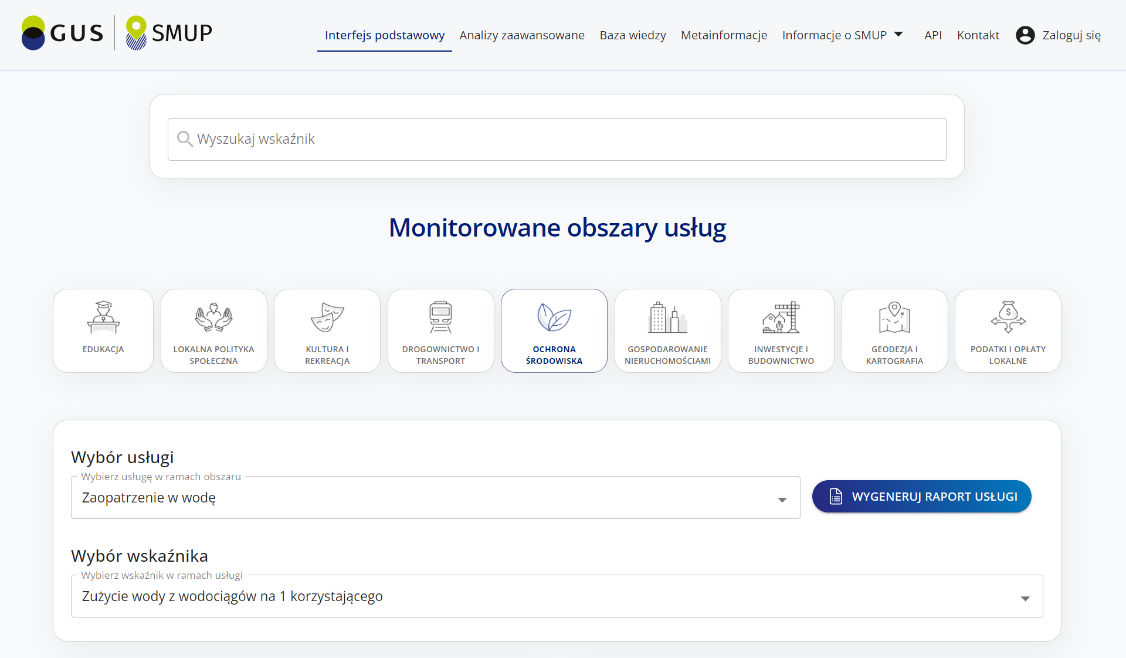 PRZEGLĄDANIE DANYCH O USŁUGACH…
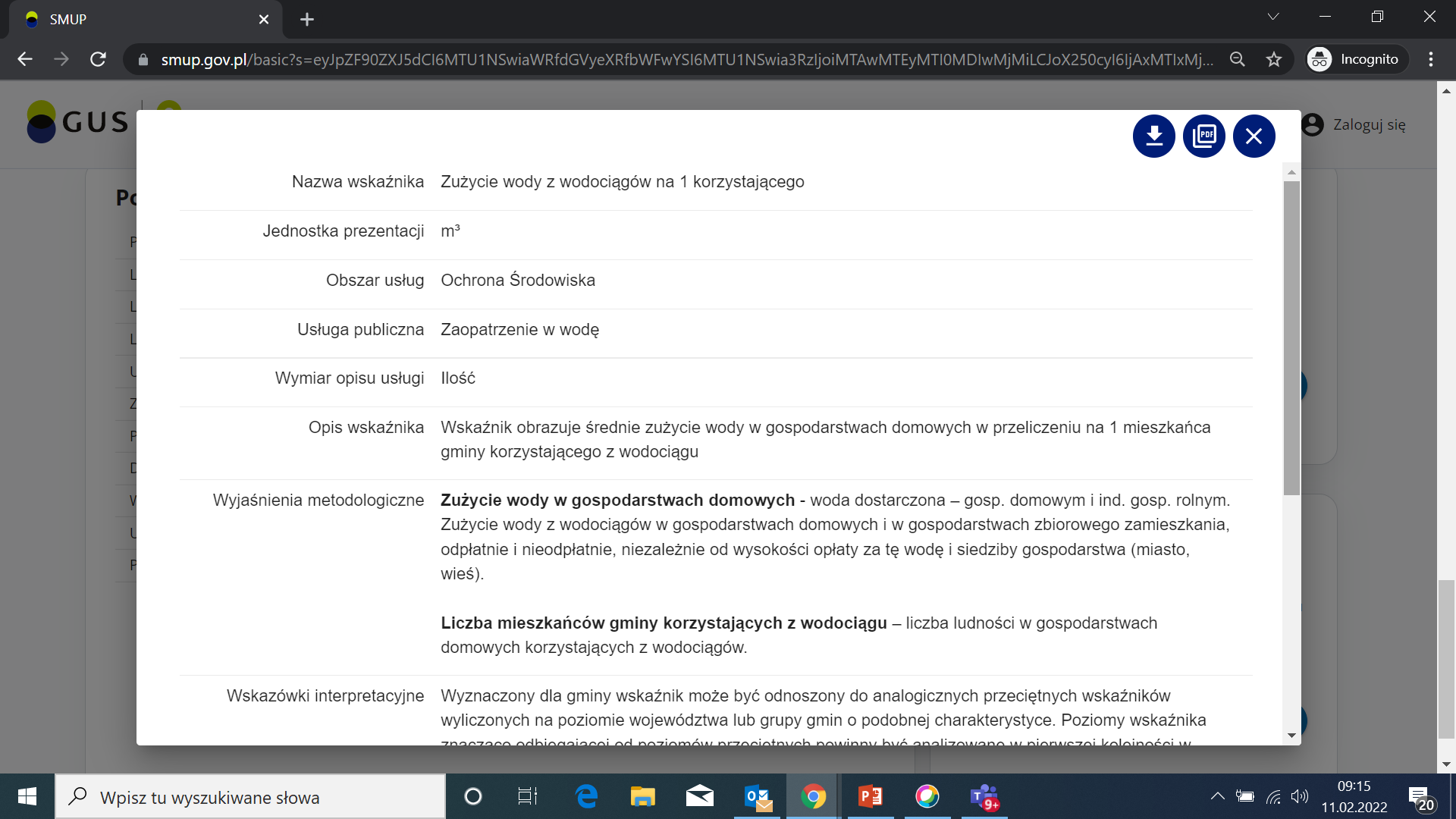 …w tym informacji objaśniających, zawierających m.in. wskazówki interpretacyjne.
WIZUALIZACJA DANYCH
(wskaźników i zmiennych) na wykresach i mapach (tworzenie własnych wizualizacji)
1. Wizualizacja danych
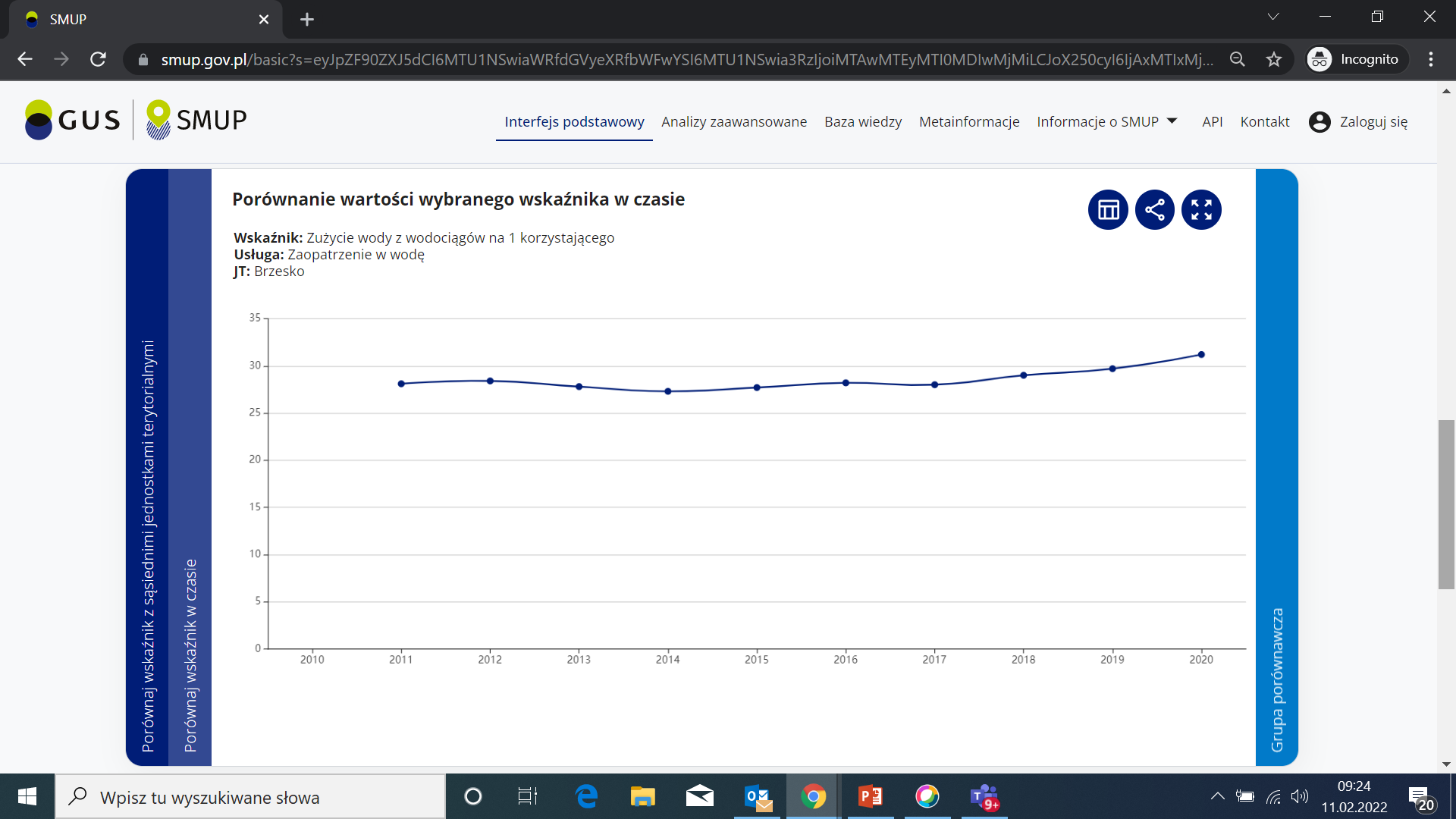 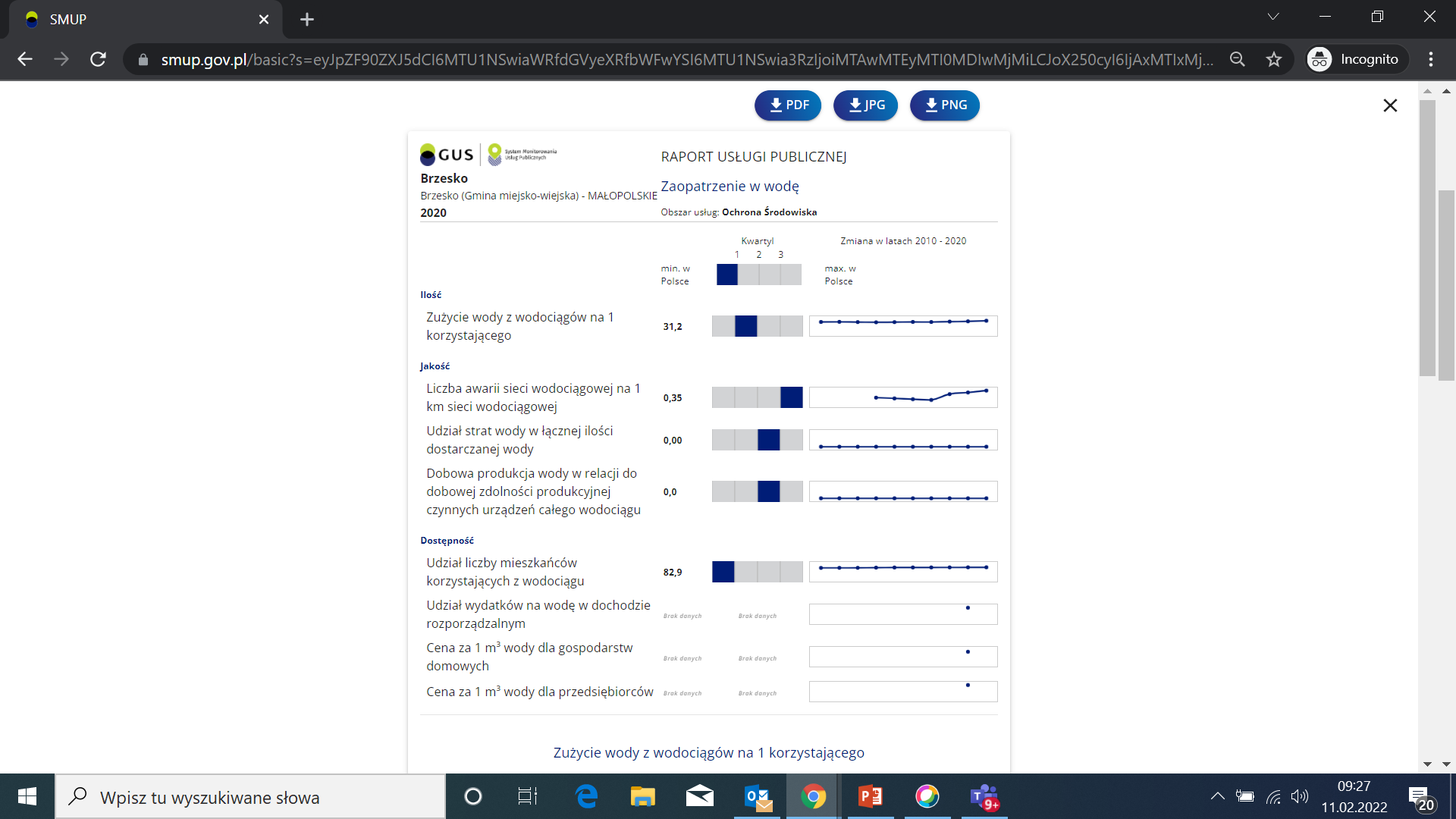 2. Wizualizacja danych – raport
3. Wizualizacja danych – wykres
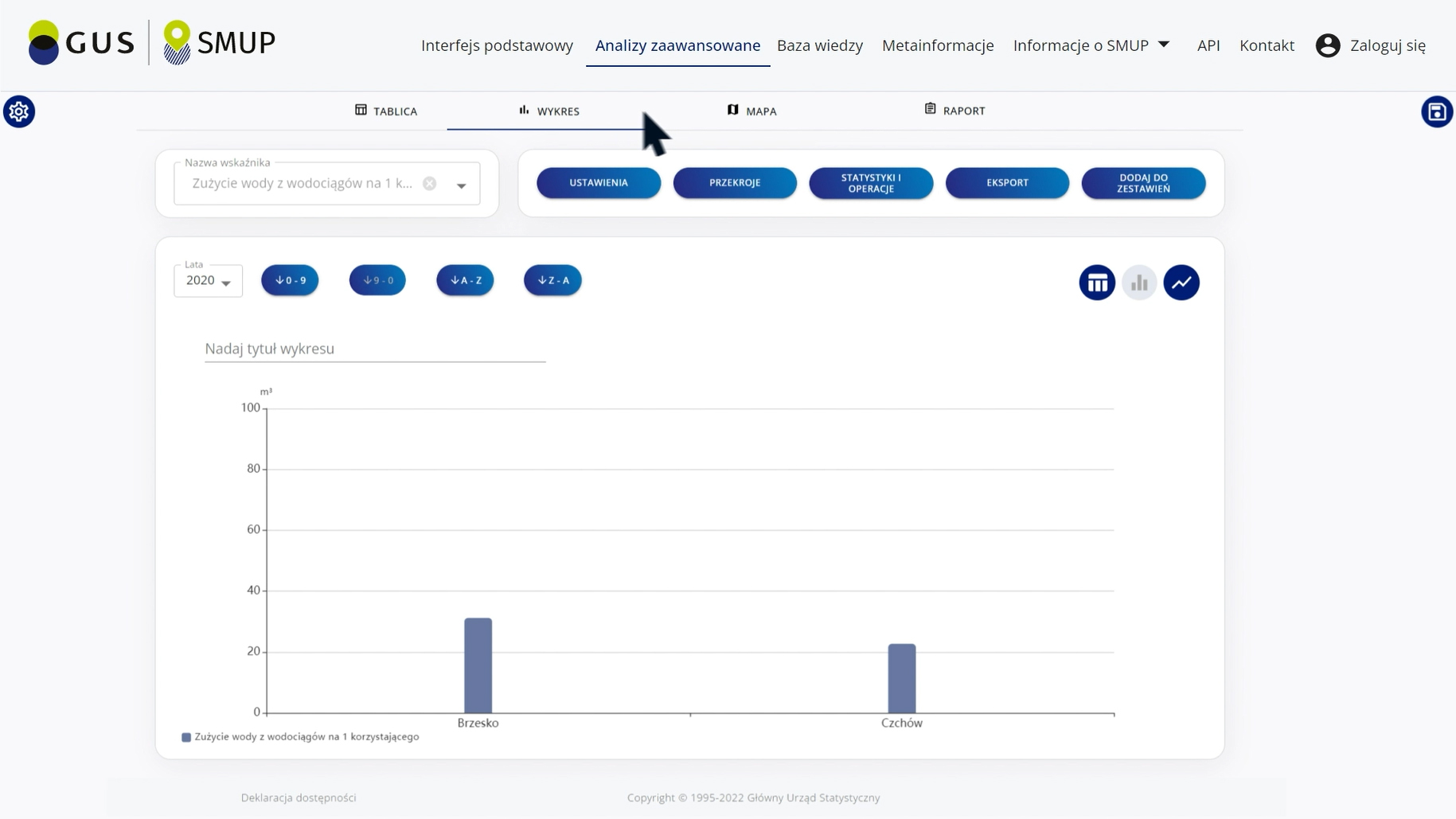 4. Wizualizacja danych - mapa
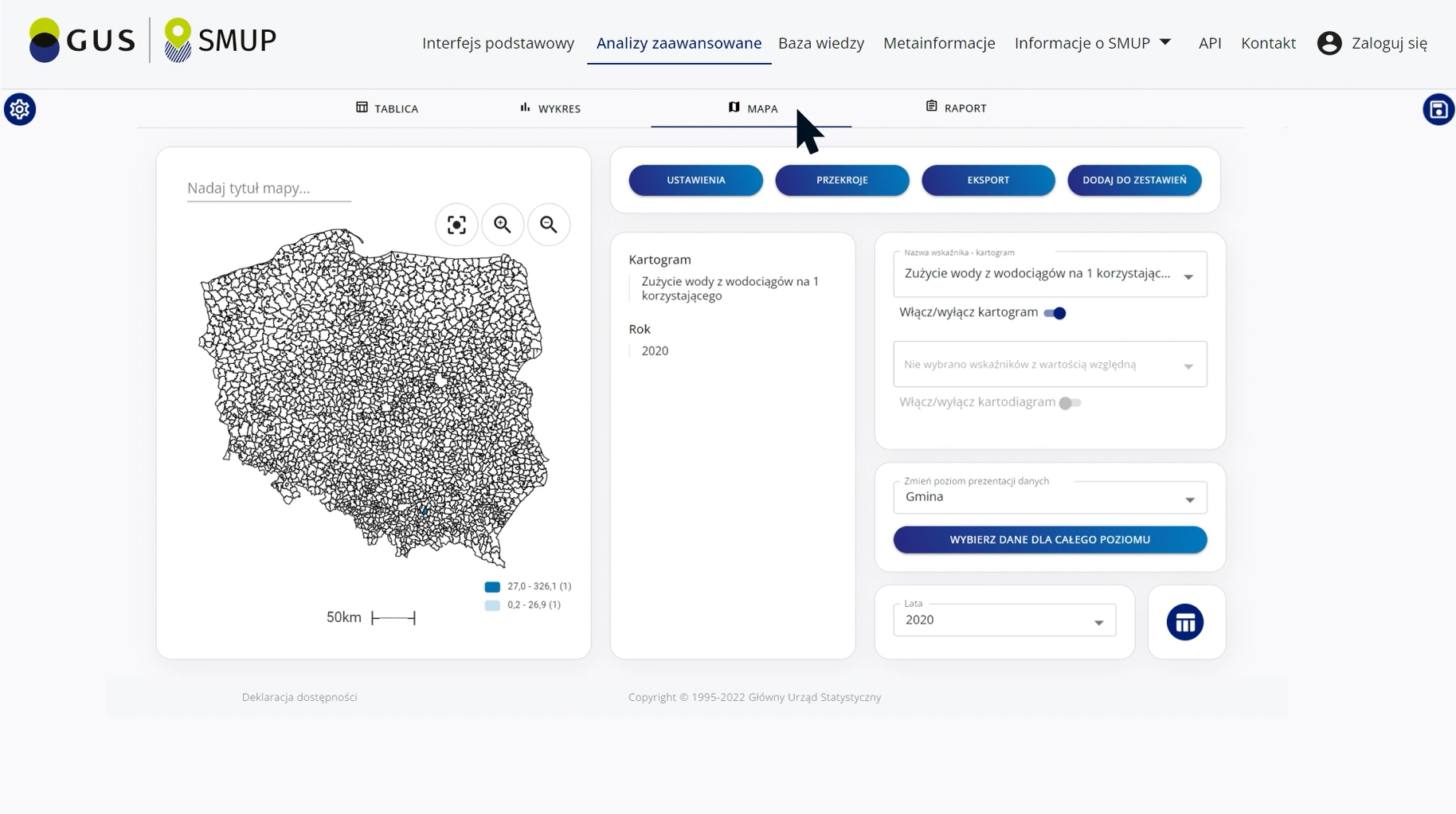 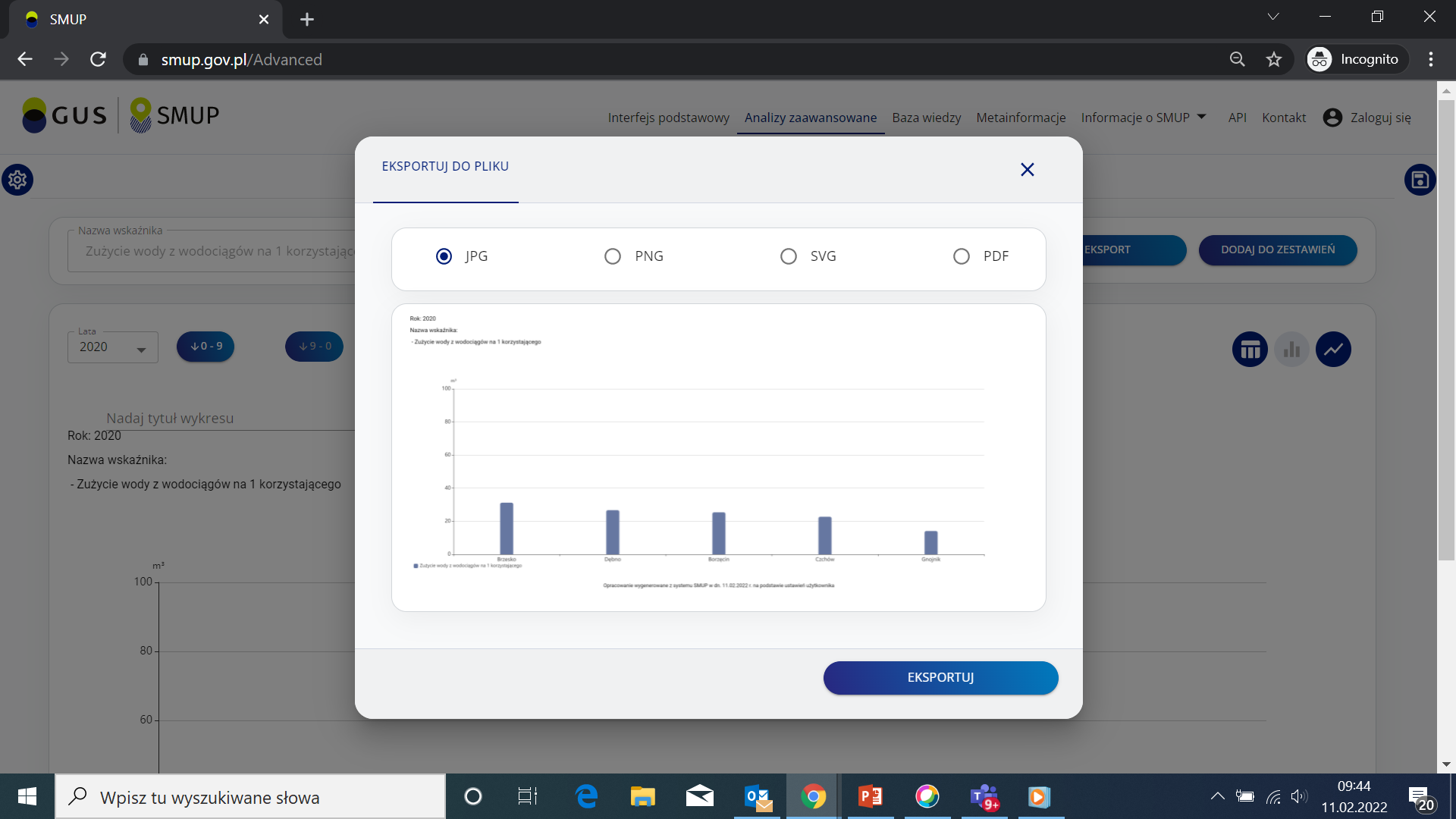 POBIERANIE DANYCH
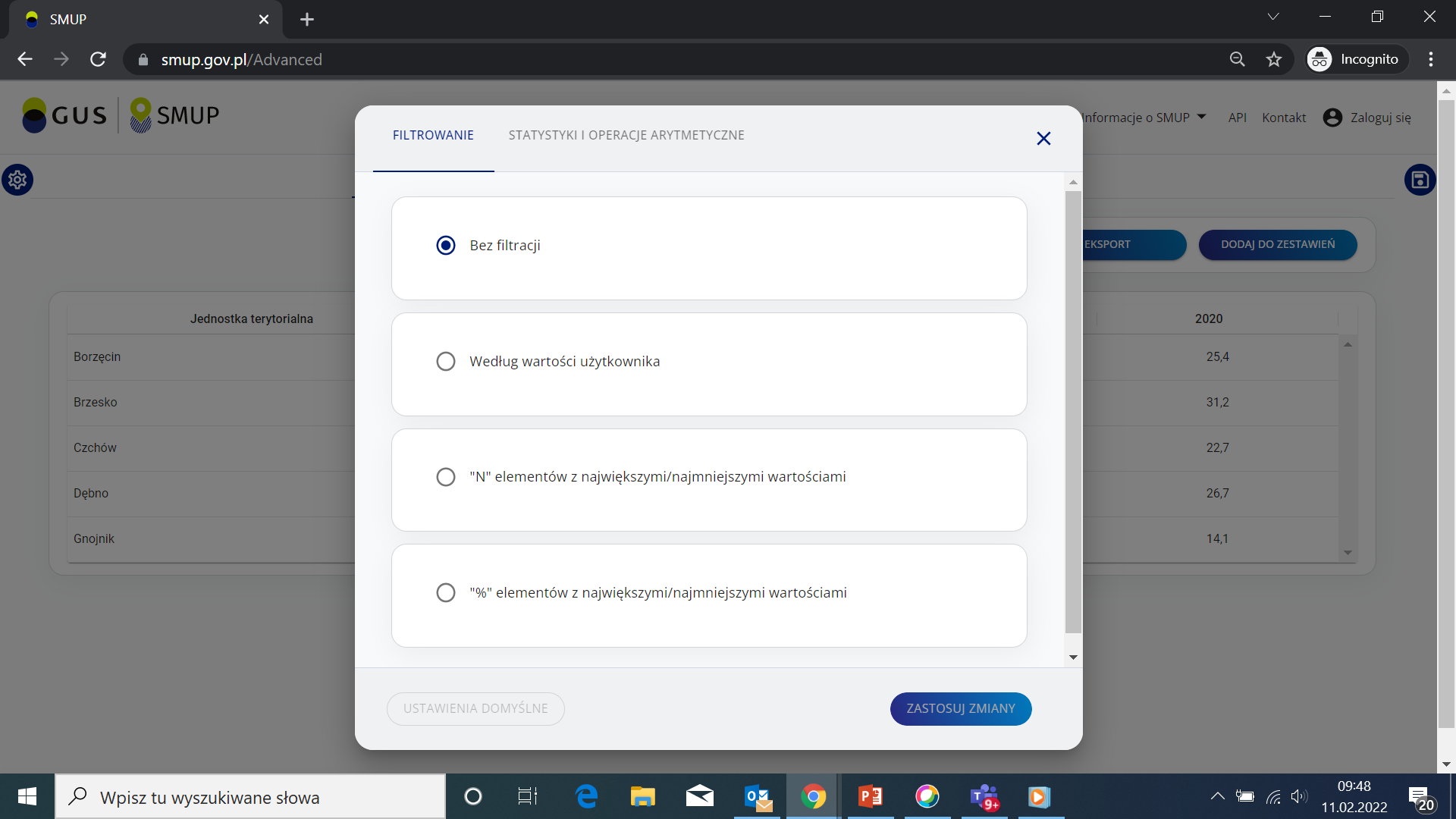 DOKONYWANIE OPERACJI NA DANYCH
(sortowanie, filtrowanie, sumowanie, itp.)
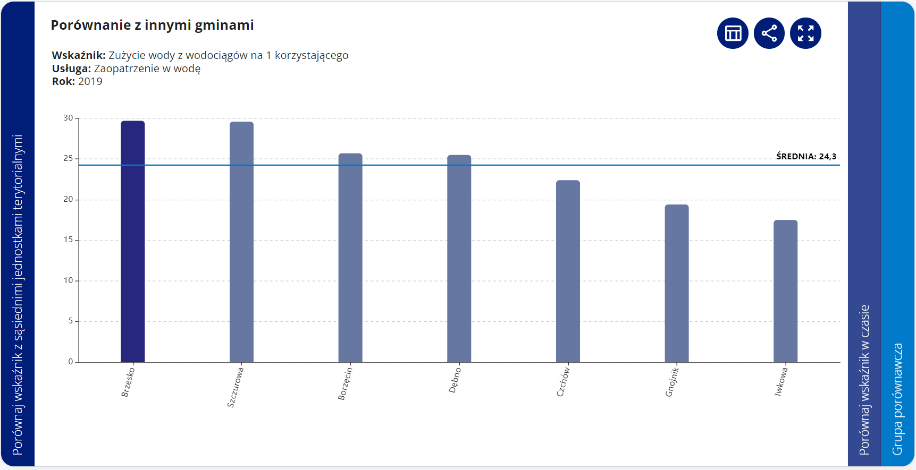 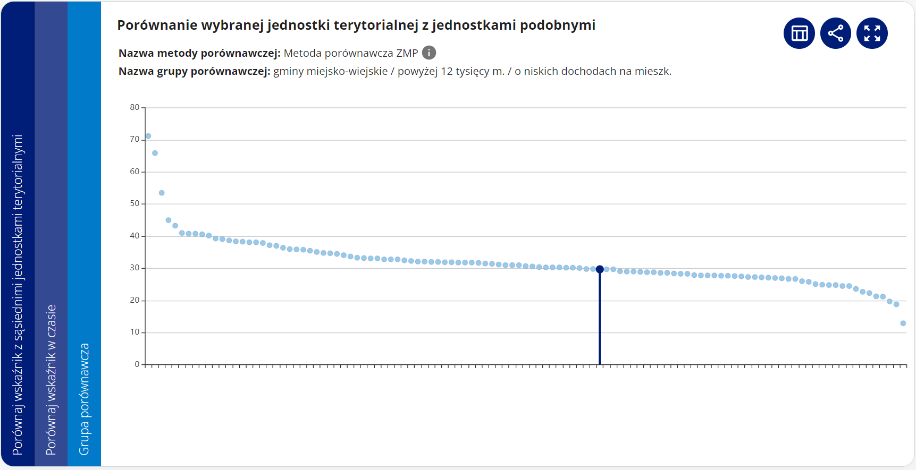 DOKONYWANIE ANALIZ PORÓWNAWCZYCH
z wykorzystaniem benchmarkingu.
Pomoc przy obsłudze SMUP
SMUP posiada niezbędne i kompleksowe wsparcie, którego można korzystać podczas użytkowania portalu.
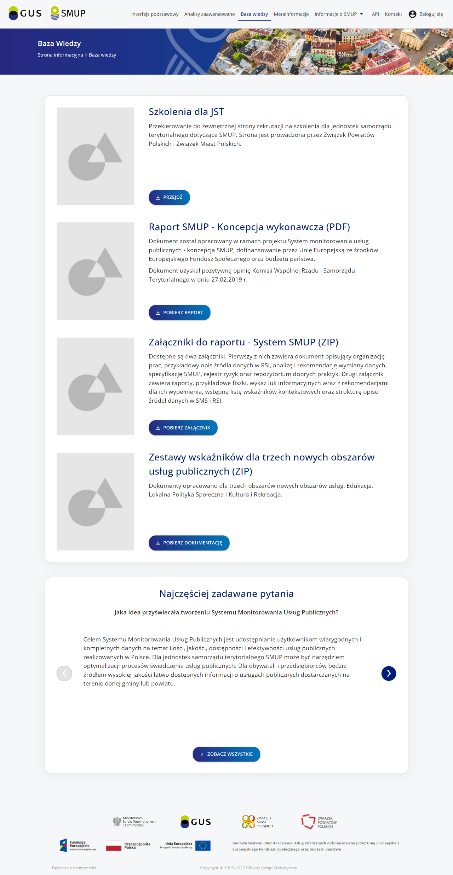 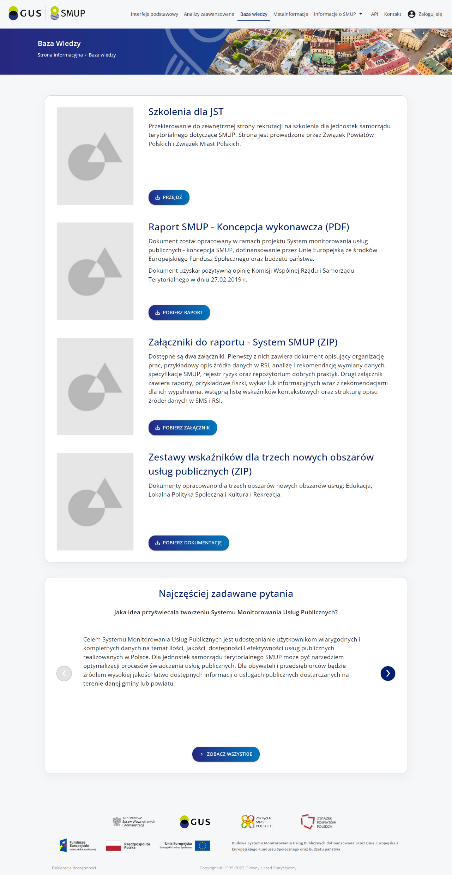 BAZA WIEDZY
NAJCZĘŚCIEJ ZADAWANE PYTANIA
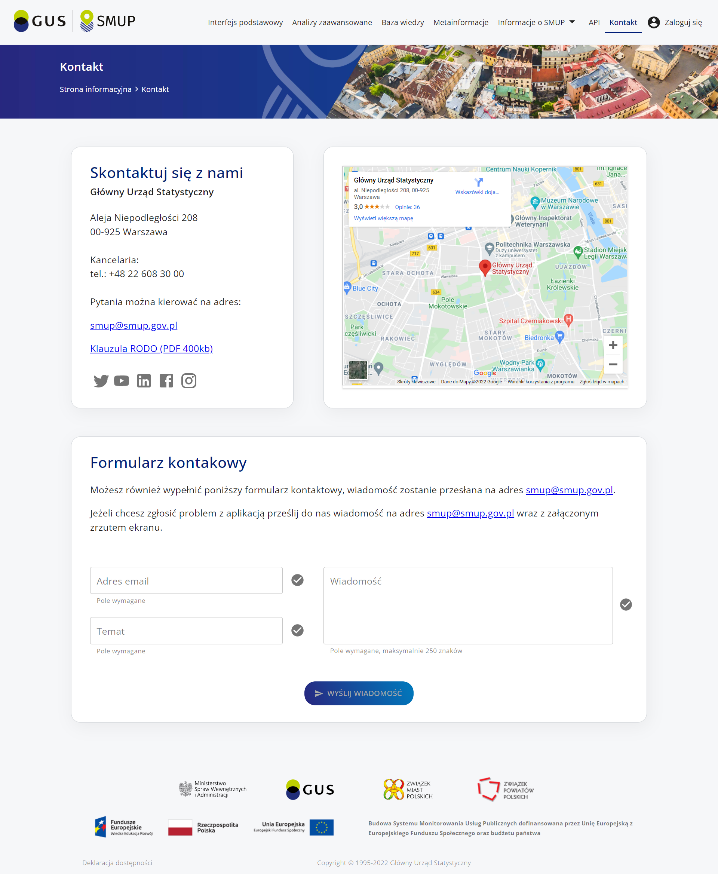 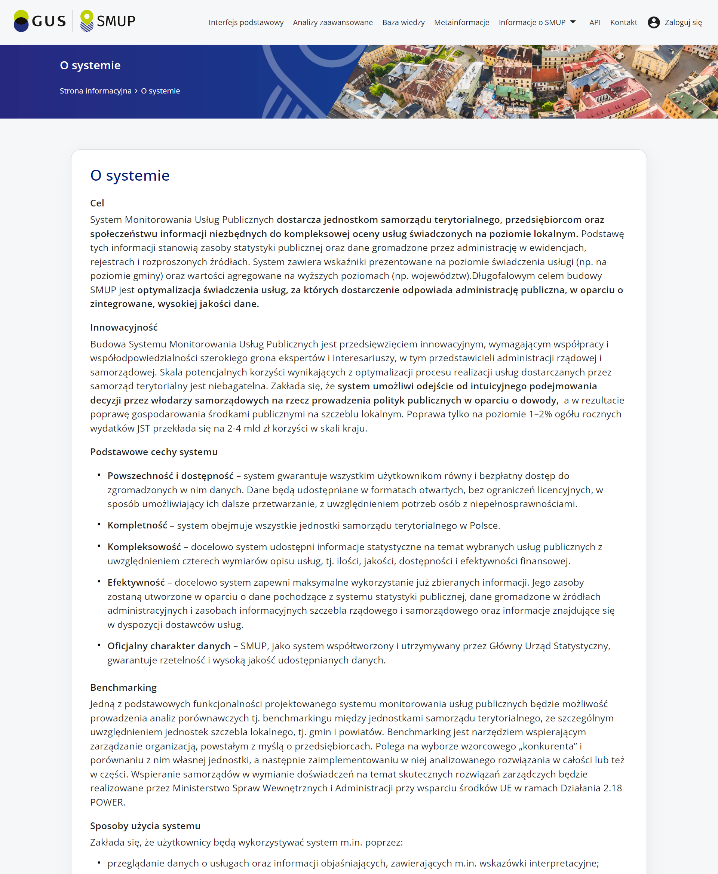 INFORMACJE O SMUP
KONTAKT
DZIĘKUJEMY ZA UWAGĘ.